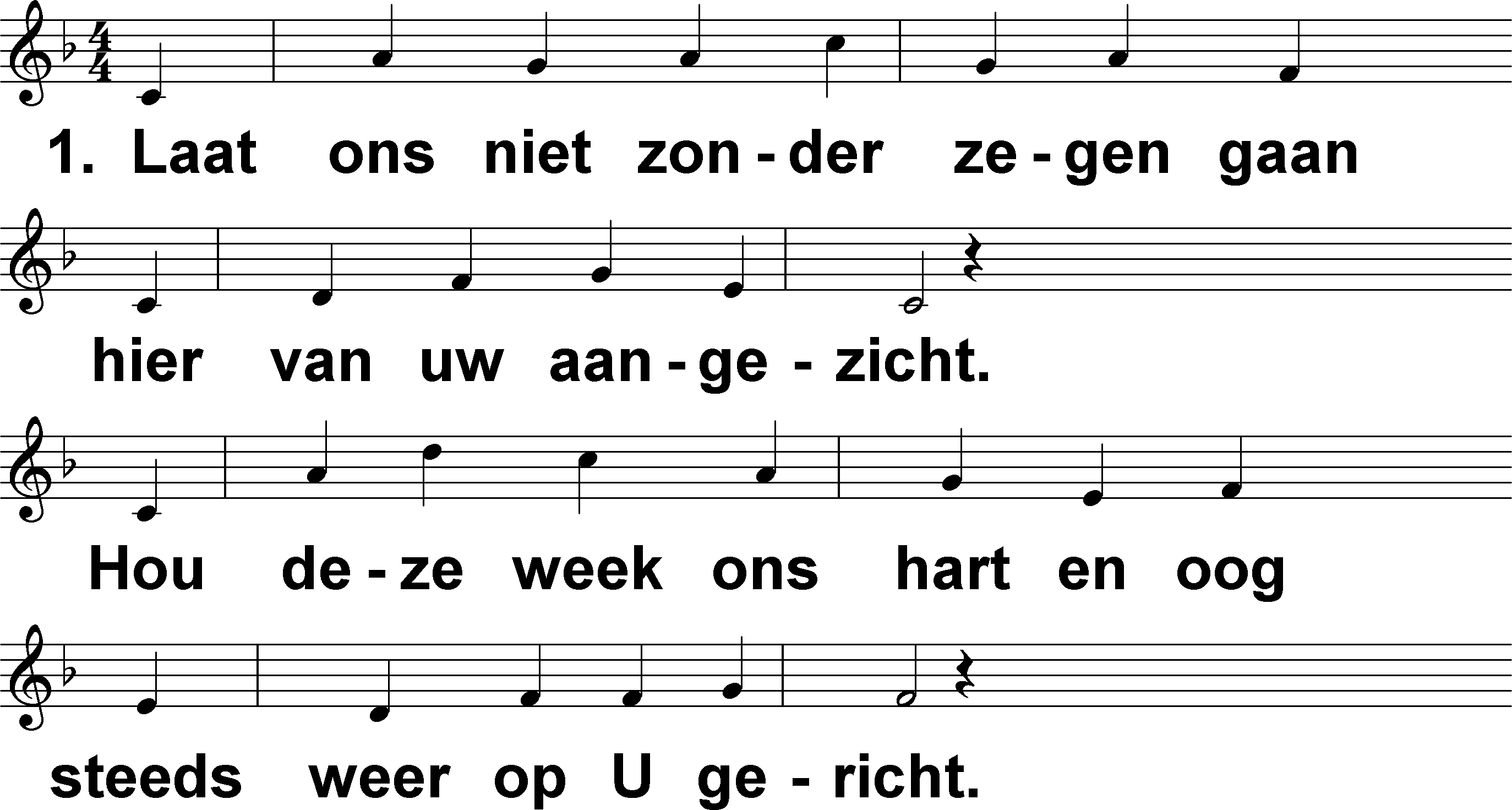 Laat ons niet zonder zegen gaan (-) 	t. & m. A. Houben
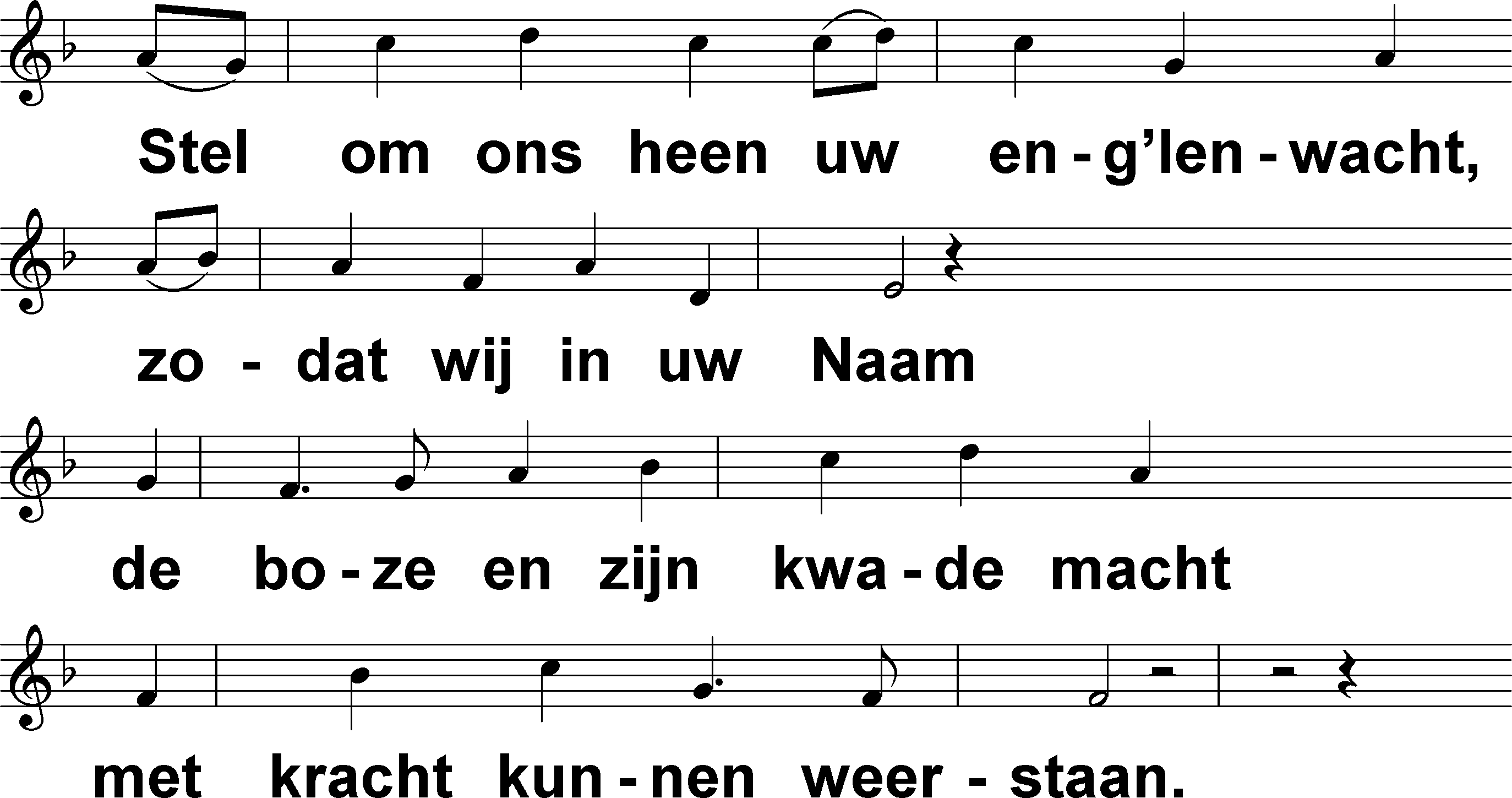 Laat ons niet zonder zegen gaan (-) 	t. & m. A. Houben
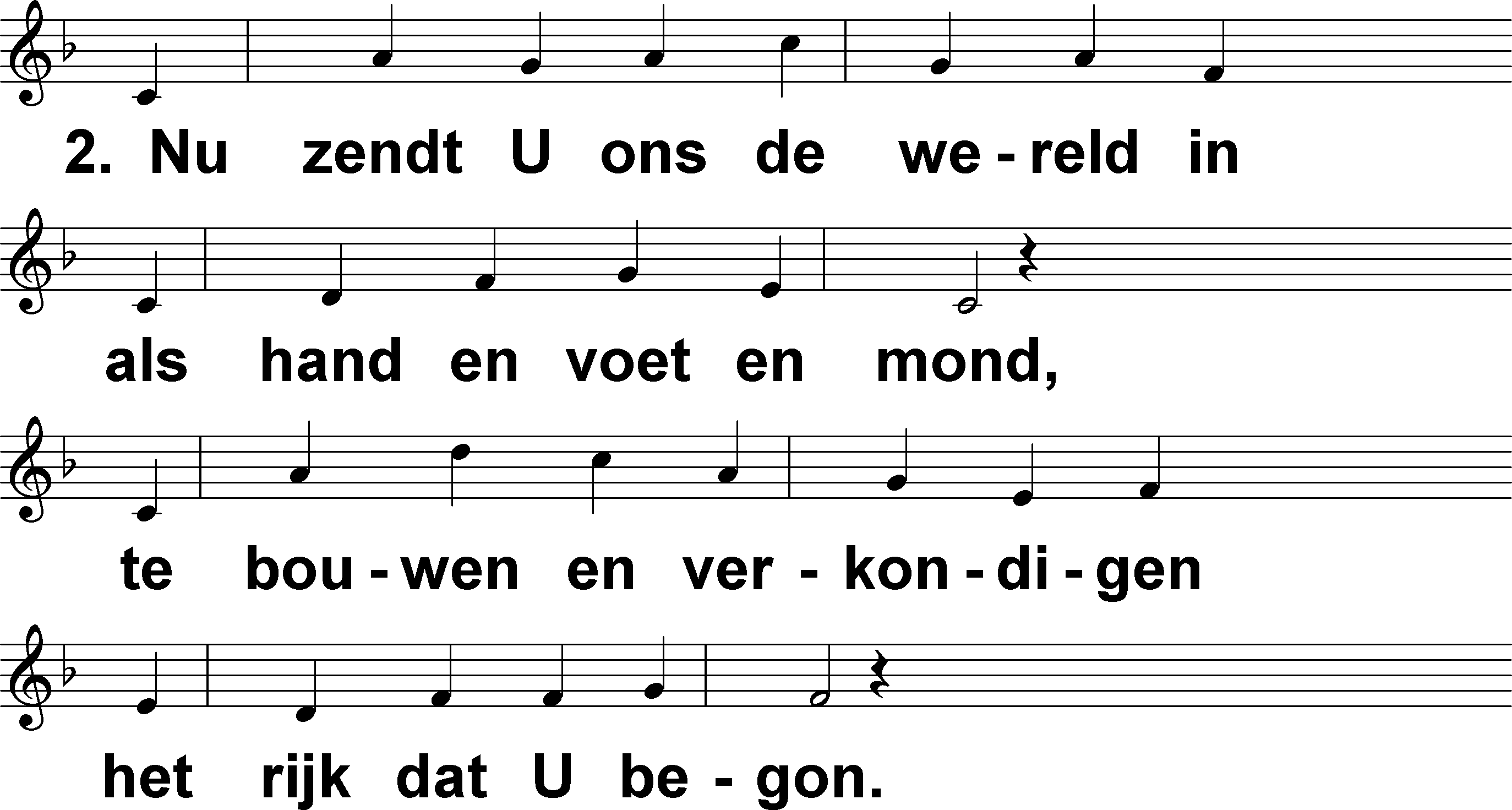 Laat ons niet zonder zegen gaan (-) 	t. & m. A. Houben
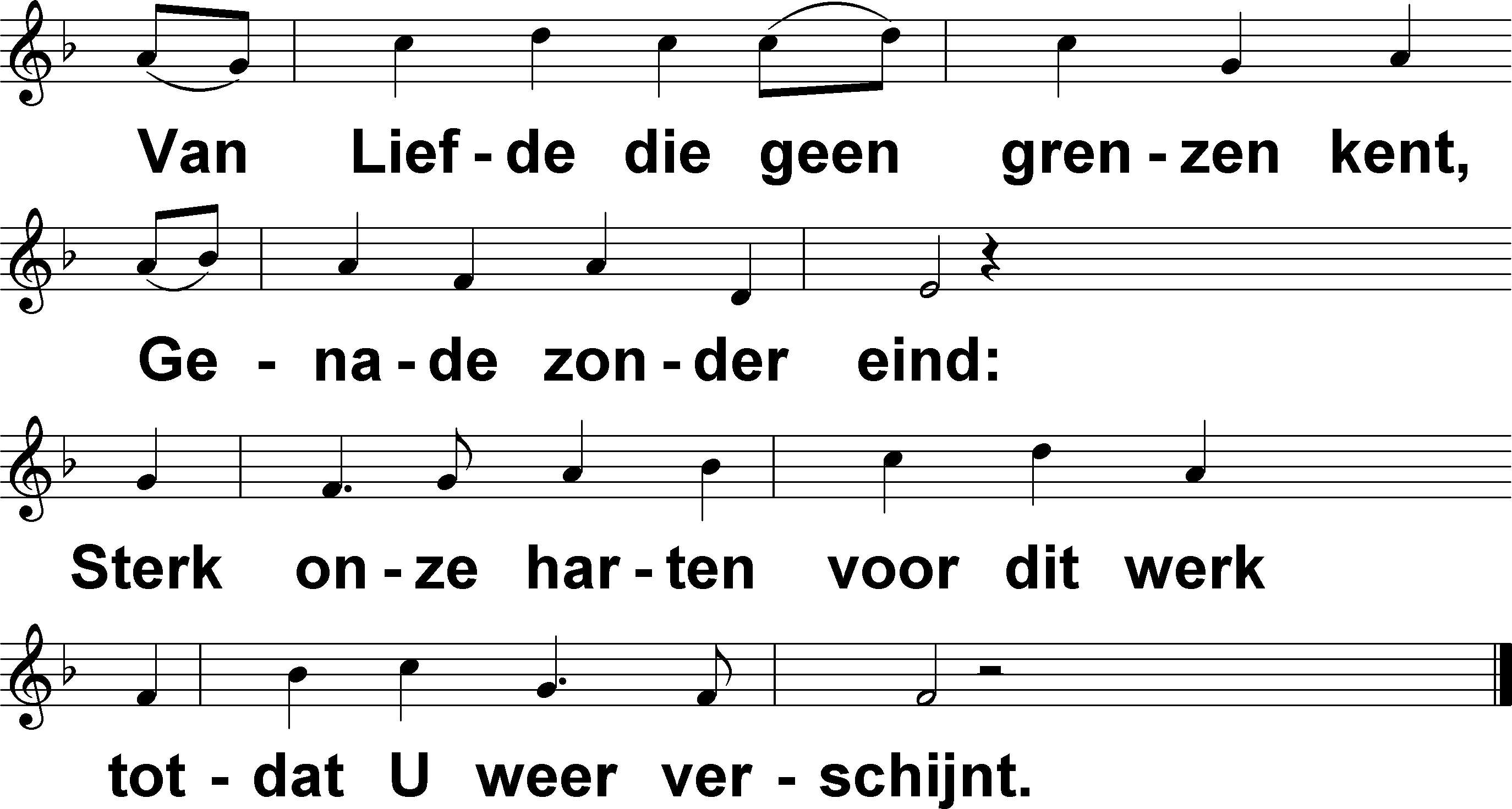 Laat ons niet zonder zegen gaan (-) 	t. & m. A. Houben